Set 2 Sounds
Green Words
Don’t forget to use your Fred Talk if you need to.
Then….
Fred in your head!
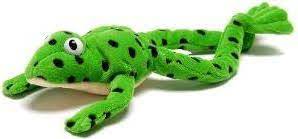 Set 2 Green words
Please help your child read and write these words.
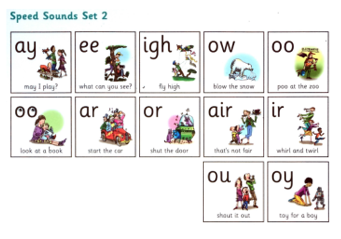 play
may
say
day
way
spray
see
been
seen
three
green
sleep
high
light
bright
blow
know
low
snow
show
slow
fair
hair
chair
stair
air
lair
girl
bird
third
whirl
twirl
dirt
out
shout
loud
mouth
round
found
toy
boy
enjoy
too
food
moon
zoo
poo
spoon
took
book
cook
look
shook
foot
car
part
hard
start
star
sharp
sort
short
horse
sport
snort